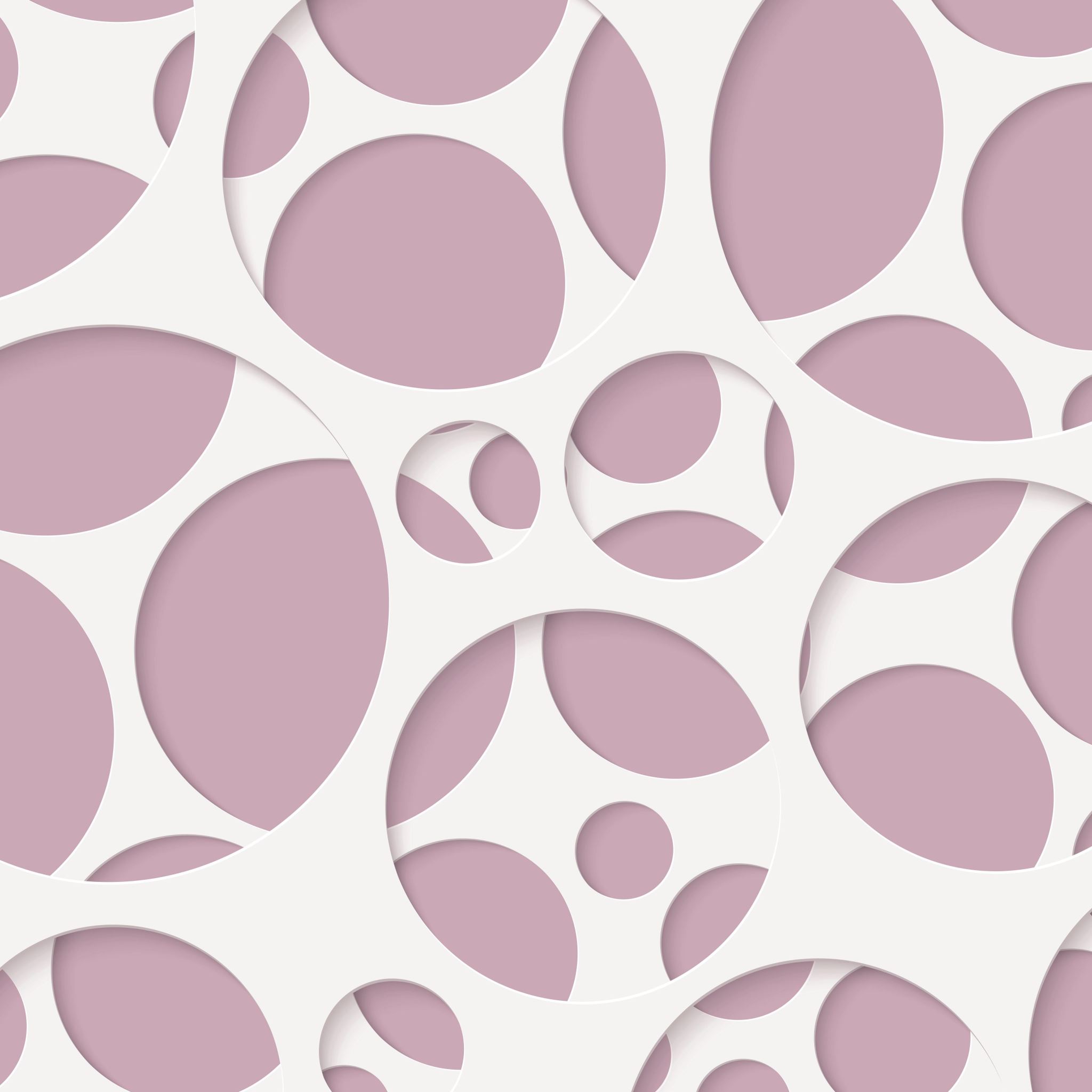 LESSON PLAN SEPT 3 - 6
ON A SHEET OF PAPER WHAT IS SOMETHING YOU LEARNED FROM THE LESSON LAST WEEK?
DO NOW:
Do Now List of motives(8min) 
Review Learning Objective (5 minutes) 
Item 3 Share (10min)
Item 4 introduction (10min   
Item 5 Evaluate(5min)
Item 6 close(8min)
AGENDA OF THE DAY:
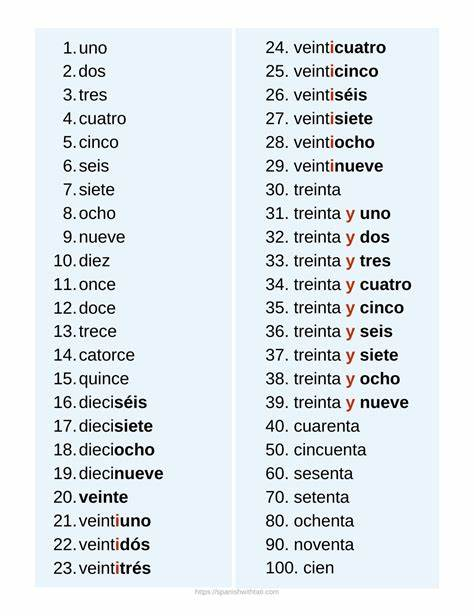 I DO:
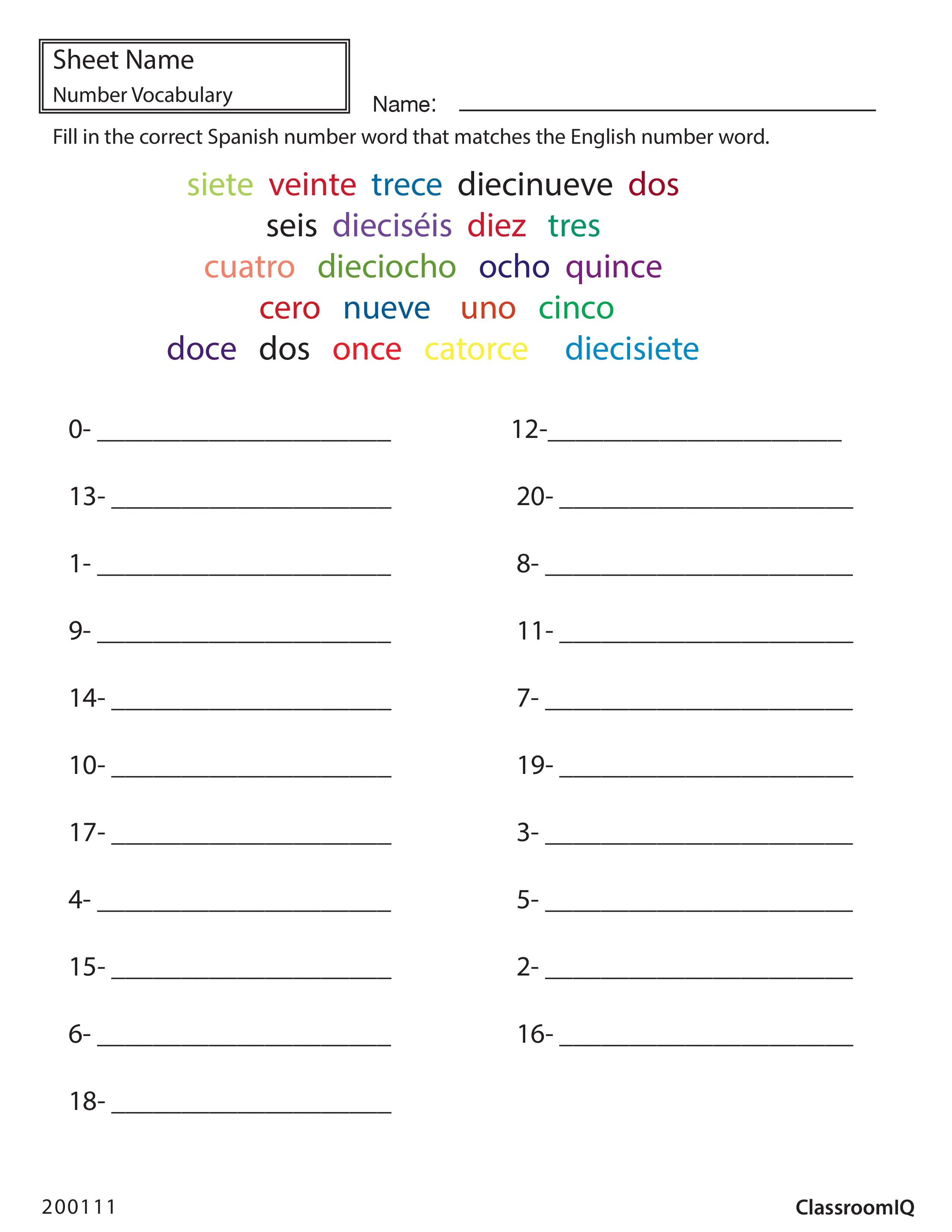 We do:
You do:
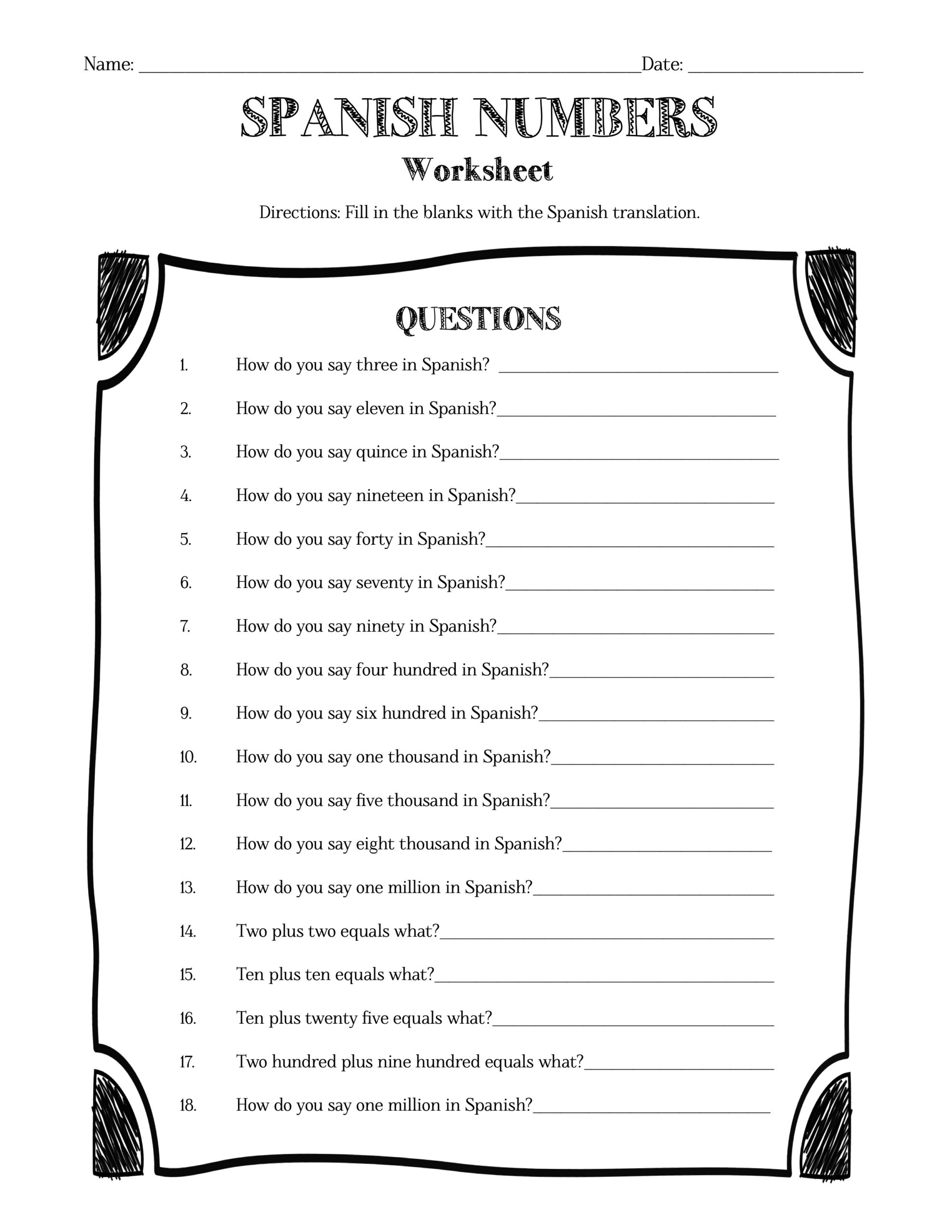 Exit ticket:
ON A SHEET OF PAPER WHAT IS SOMETHING YOU LEARNED FROM THE LESSON YESTERDAY?
DO NOW:
Do Now List of motives(8min) 
Review Learning Objective (5 minutes) 
Item 3 Share (10min)
Item 4 introduction (10min   
Item 5 Evaluate(5min)
Item 6 close(8min)
AGENDA OF THE DAY:
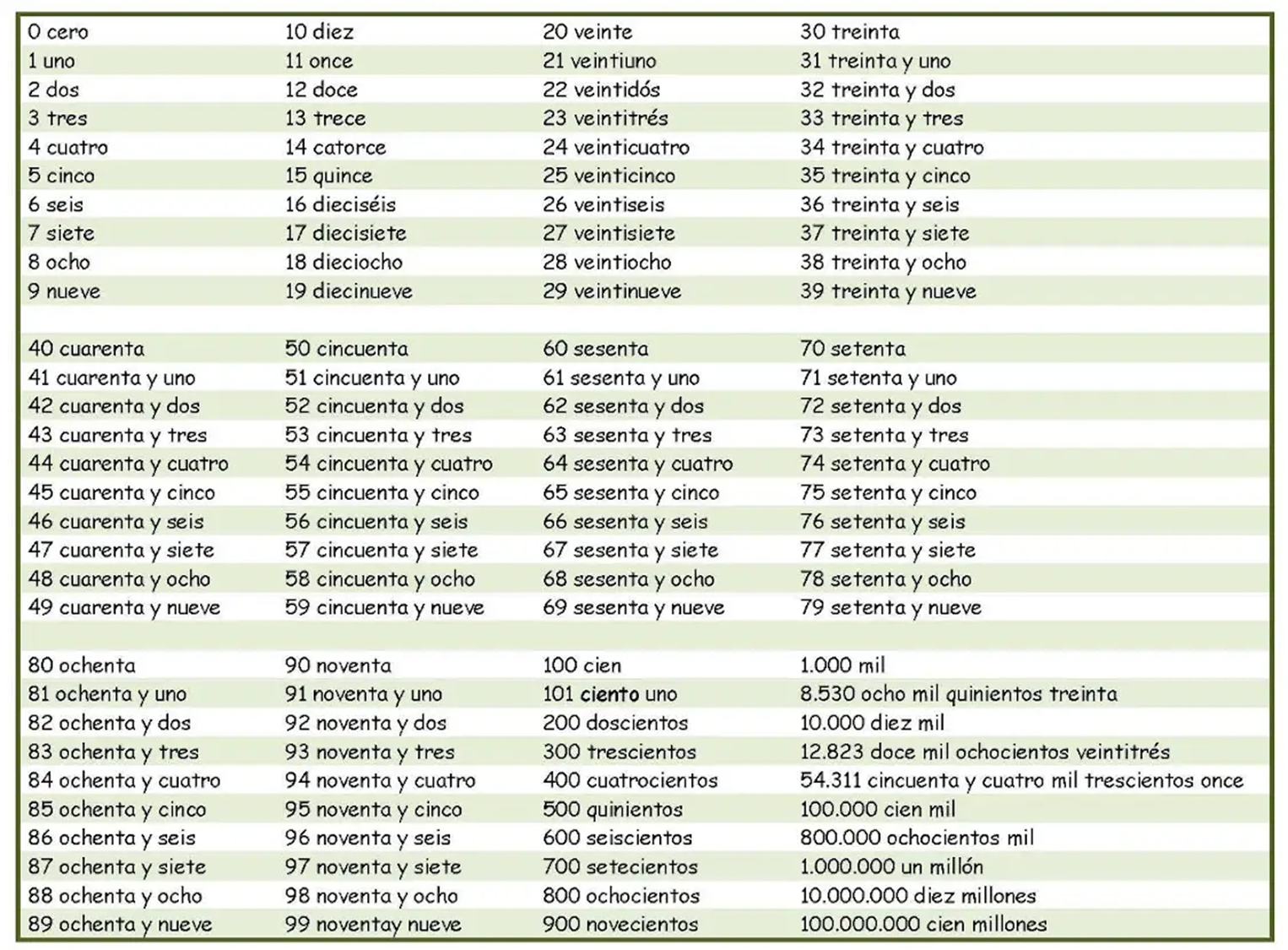 I DO:
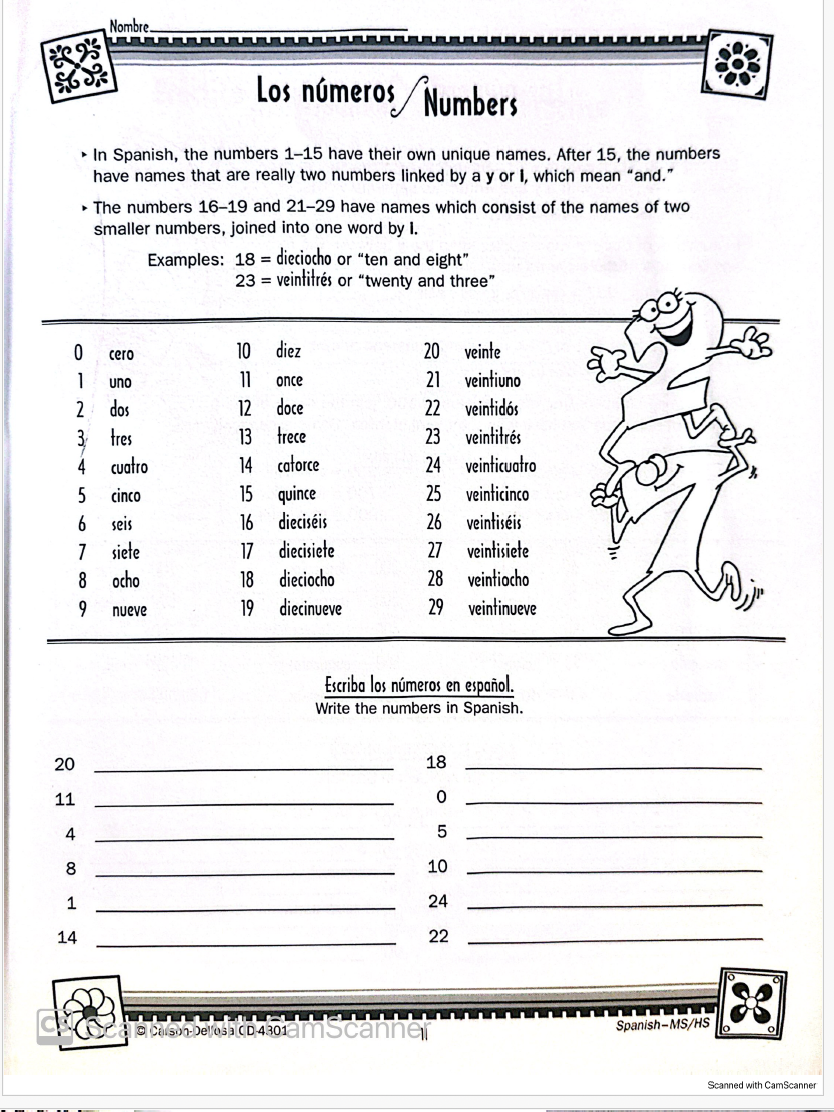 We do:
You do:
On a piece of paper write as many numbers as possible in Spanish on your own
Exit ticket:
NO exit ticket today quietly chill till the end of class!
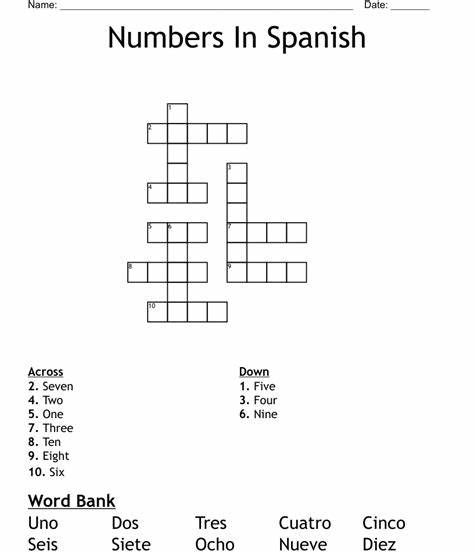 DO NOW:
Do now:
No do now test day
Do Now List of motives(8min) 
Review Learning Objective (5 minutes) 
Item 3 Share (10min)
Item 4 introduction (10min   
Item 5 Evaluate(5min)
Item 6 close(8min)
AGENDA OF THE DAY:
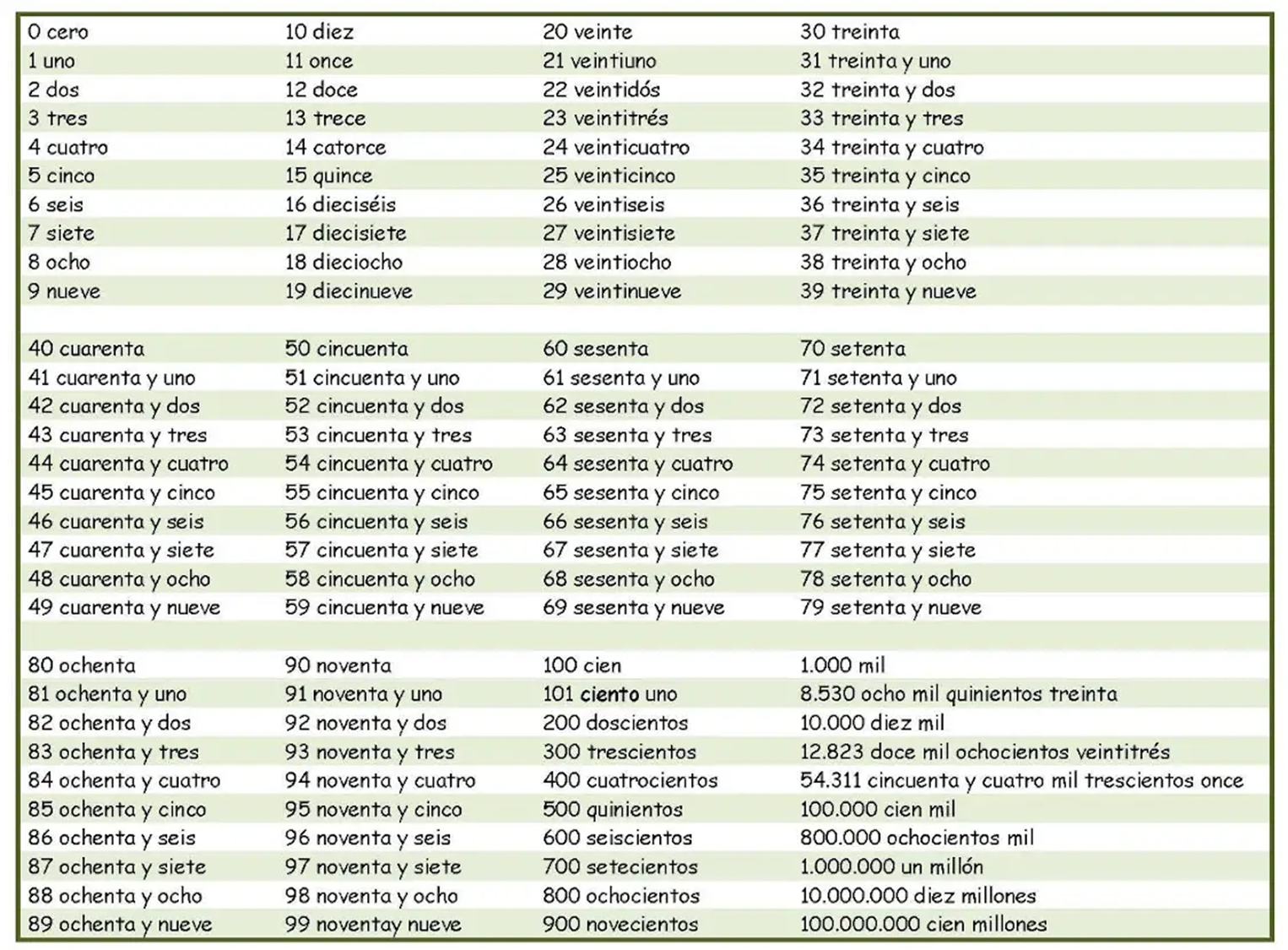 I DO:
STUDY THESE NUMBERS BEFORE THE TEST!!
YOU DO: TEST
TRY YOUR BEST!!! THE NUMBERS ARE NOT IN ORDER
Exit ticket:
NO exit ticket today quietly chill till the end of class!
ON A SHEET OF PAPER WHAT IS SOMETHING YOU LEARNED FROM THE LESSON YESTERDAY?
DO NOW:
Do Now List of motives(8min) 
Review Learning Objective (5 minutes) 
Item 3 Share (10min)
Item 4 introduction (10min   
Item 5 Evaluate(5min)
Item 6 close(8min)
AGENDA OF THE DAY:
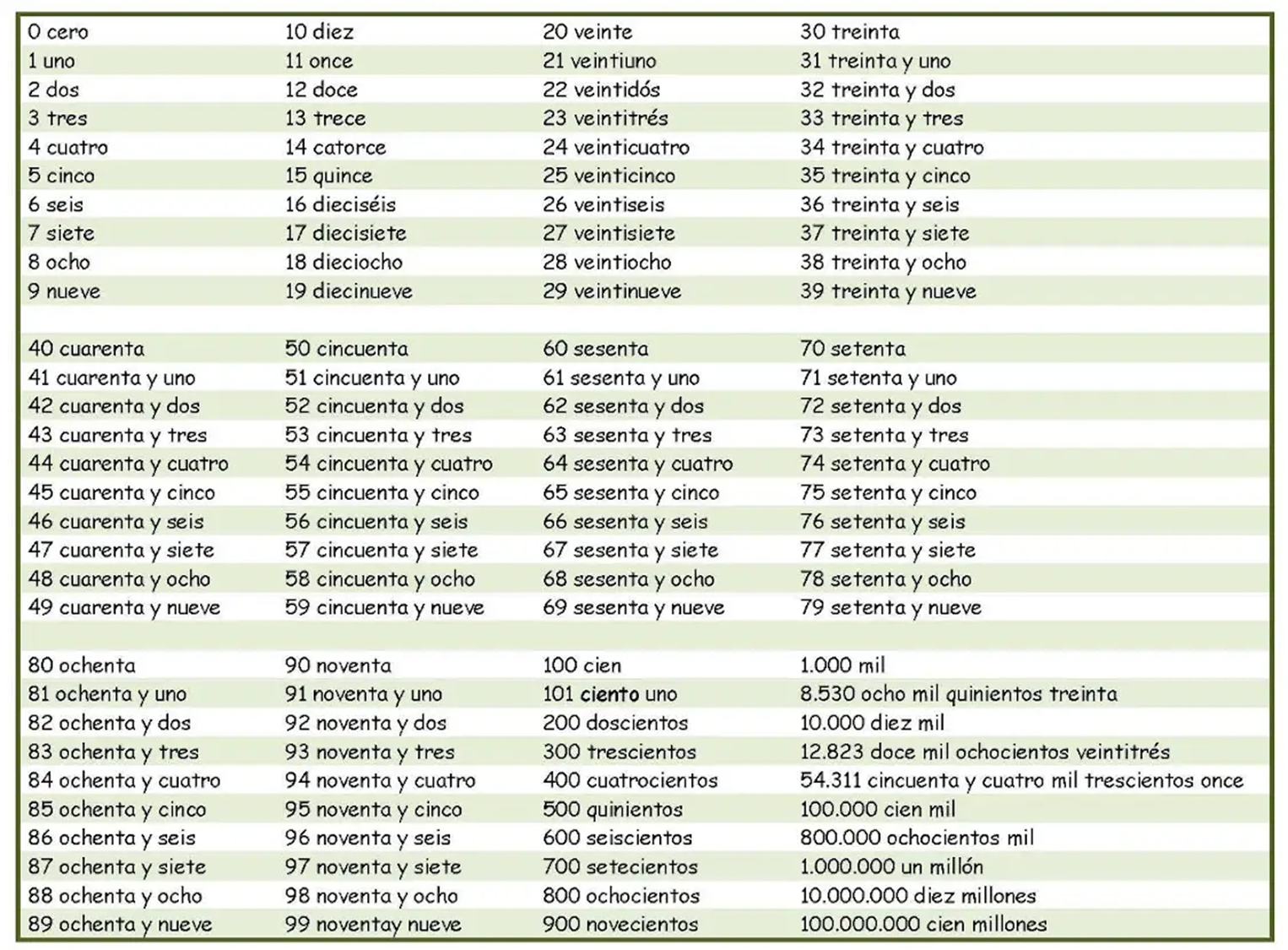 I DO:
We do:
One by one each one of you all are going to count in Spanish up until you can’t anymore
You do:
Exit ticket:
NO exit ticket today quietly chill till the end of class!